GCSE English Language
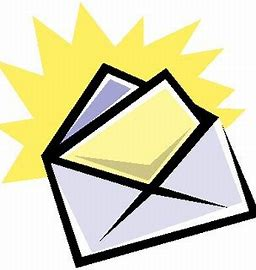 KS4 Transactional Writing Practice

Formal Letter Task and Example response